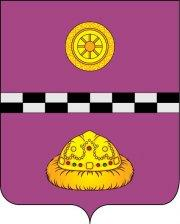 Финансовое управление муниципального района «Княжпогостский
«БЮДЖЕТ ДЛЯ ГРАЖДАН»


К решению Совета сельского поселения «Шошка» от 17.06.2019г.     № 4-34/8 «Об исполнении бюджета сельского поселения «Шошка» за 2018 год»
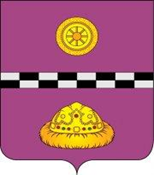 Финансовое управление муниципального района «Княжпогостский
Стадии бюджетного процесса

Понимание такого механизма как бюджет города невозможно без знаний стадий бюджетного процесса.
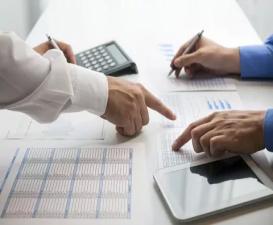 1. Составление проекта бюджета
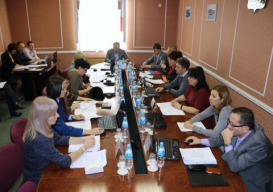 2. Рассмотрение и утверждение бюджета
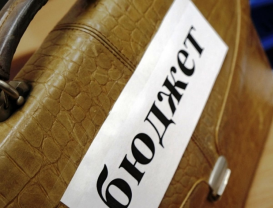 3. Исполнение бюджета
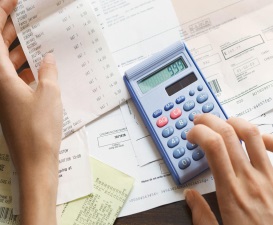 4. Составление, внешняя проверка, рассмотрение и утверждение бюджетной отчетности
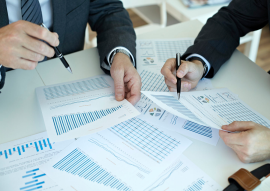 5. Муниципальный финансовый контроль
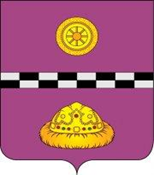 Финансовое управление муниципального района «Княжпогостский
«Бюджет для граждан»-это упрощённая версия бюджетного документа, которая использует неформальный язык и доступные форматы, чтобы облегчить гражданам понимание бюджета, объяснить им планы и действия органов местного самоуправления поселения.
Ниже будут рассмотрены основные параметры бюджета, результаты его исполнения и, на наш взгляд самые значимые события, произошедшие в 2018 году.
Мы уверены, что «Бюджет для граждан» будет Вам интересен.
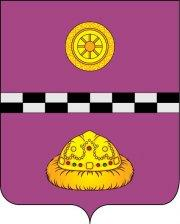 Финансовое управление муниципального района «Княжпогостский
ЧТО ТАКОЕ ИСПОЛНЕНИЕ БЮДЖЕТА?

Исполнение бюджета-это процесс мобилизации доходов местного бюджета и осуществление экономически обоснованных, рациональных расходов за счет средств бюджета.
Мобилизация доходов-это мероприятия, направленные на дополнительное привлечение доходов в бюджет.
В основу исполнения бюджета заложены следующие принципы:
Принцип единства счёта (кассы), предусматривающий зачисление всех поступающих доходов на единый счёт бюджета и осуществление всех расходов с единого счёта бюджета;
Принцип обеспечения расходов в пределах фактического наличия средств на едином счёте бюджета.
Контроль исполнения бюджета осуществляется посредствам составления и утверждения отчёта об исполнении бюджета.
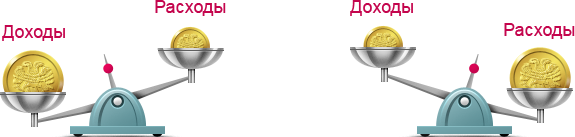 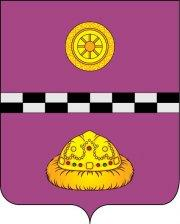 Финансовое управление муниципального района «Княжпогостский
КАК ГРАЖДАНЕ ПРИНИМАЮТ УЧАСТИЕ В БЮДЖЕТНОМ ПРОЦЕССЕ?

Каждый работающий гражданин города является налогоплательщиком и тем самым формирует доходную часть бюджета. В то же время все без исключения граждане являются получателями расходов бюджета посредствам потребления общественных услуг.

ОБЩЕСТВЕННЫЕ УСЛУГИ:
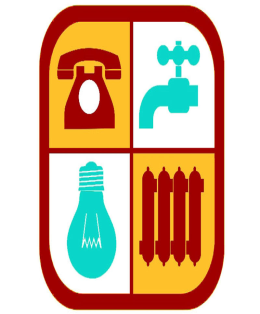 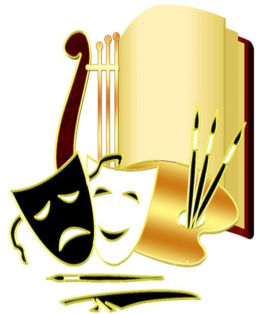 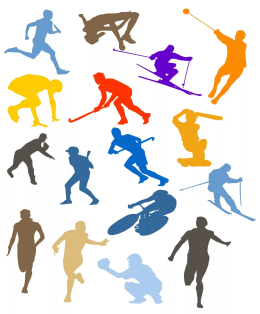 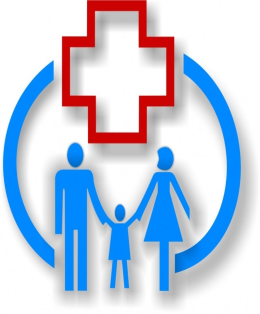 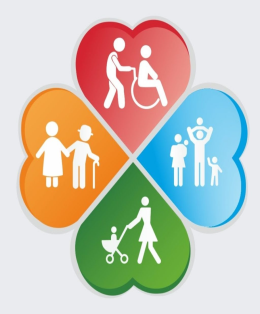 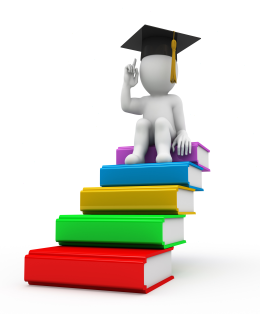 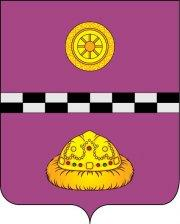 Финансовое управление муниципального района «Княжпогостский
ОСНОВНЫЕ ПАРАМЕТРЫ ИСПОЛНЕНИЯ БЮДЖЕТА сельского ПОСЕЛЕНИЯ «Шошка» за 2016-2018 годы.
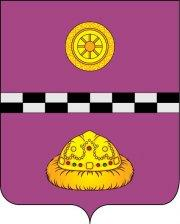 Финансовое управление муниципального района «Княжпогостский
Изменения в решение Совета сельского поселения «Шошка» от 25.12.2018г. № 4-31/26 «О бюджете сельского поселения «Шошка» на 2018 год на плановый период 2019 и 2020 годов»
1 336,906 тыс.руб.
8,100 тыс.руб.
106,500 тыс.руб.
1 238,506 тыс.руб.
1 404,737 тыс.руб.
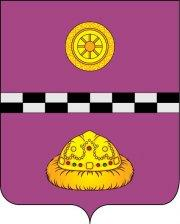 Финансовое управление муниципального района «Княжпогостский
Структура доходов бюджета сельского поселения «Шошка» за 2018 год
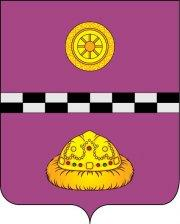 Финансовое управление муниципального района «Княжпогостский
Расходы бюджета сельского поселения «Шошка» 

С 2014 года бюджет сельского поселения «Шошка» формируется в программном формате. Расходы осуществляются по основным мероприятиям 2-х муниципальных программ по непрограммным направлениям расходов.
Исполнение бюджета осуществлялось финансовым управлением администрации муниципального района «Княжпогостский» на основании сводной бюджетной росписи, кассового плана исполнения бюджета и заявок на финансирование расходов, предоставляемых главным распорядителем средств сельского поселения «Шошка».
За 2018 год по расходам бюджет исполнен в сумме 3 730,083 тыс.руб., что составило 98,99 % к уточненному годовому плану.
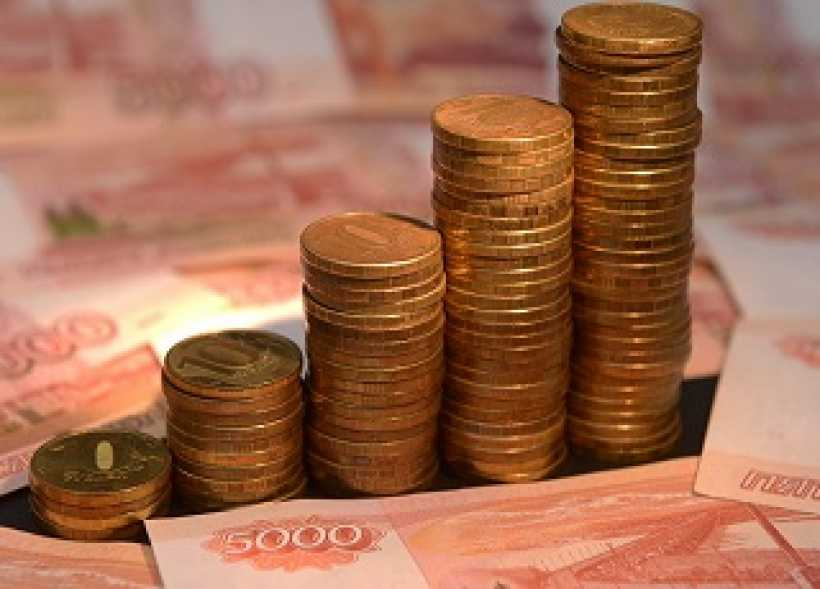 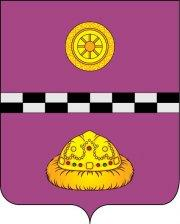 Финансовое управление муниципального района «Княжпогостский
Доля программных и не программных 
расходов в общем объёме расходов бюджета сельского поселения «Шошка»
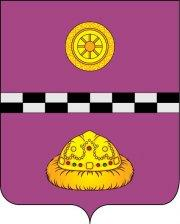 Финансовое управление муниципального района «Княжпогостский
Исполнение бюджета 
сельского поселения «Шошка» за 2018 год в разрезе муниципальных программ
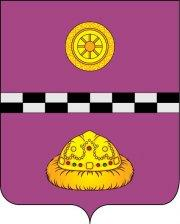 Финансовое управление муниципального района «Княжпогостский
Муниципальная программа "Развитие жилищно-коммунального хозяйства и повышение степени благоустройства сельского поселения "Шошка"
Утверждена постановлением администрации сельского поселения «Шошка» от 12 ноября 2013 года № 53.
    В рамках реализации программы:
       Содержание уличного освещения;
       Содержание улично-дорожной сети;
        Благоустройства территорий;
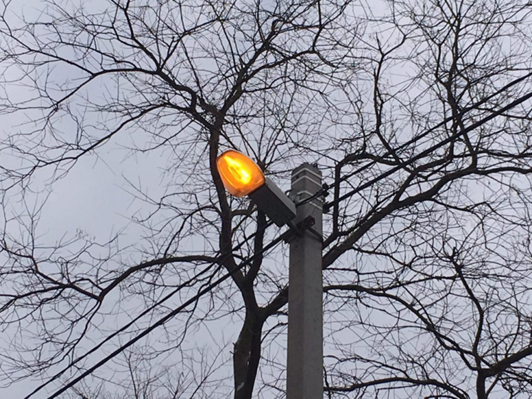 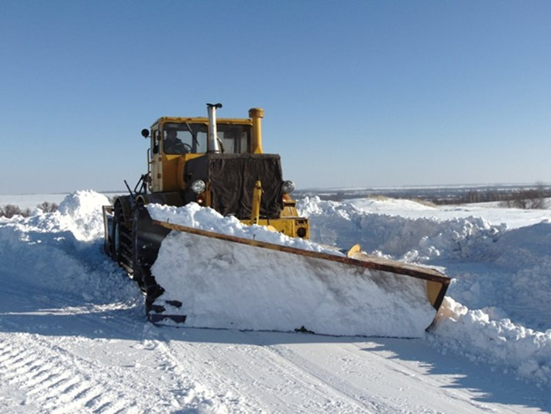 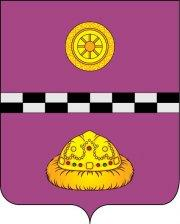 Финансовое управление муниципального района «Княжпогостский
Муниципальная программа "Пожарная безопасность в населенных пунктах на территории сельского поселения "Шошка"
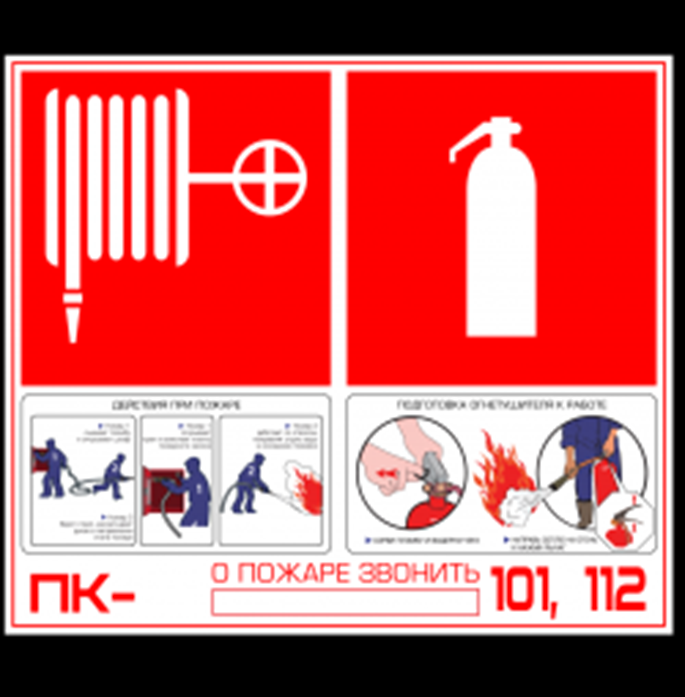 Утверждена постановлением администрации сельского поселения «Шошка» от 13 ноября 2013 года № 54.

В результате реализации программы была достигнута основная цель программы-обеспечение безопасности населения, поддержка в постоянной готовности технических средств пожаротушения (пожарных водоёмов), мероприятия исключающие различную пожарную опасность.
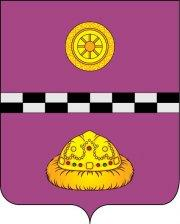 Финансовое управление муниципального района «Княжпогостский
Муниципальная программа "Развитие и поддержка малого и среднего предпринимательства сельского поселения "Шошка"
Утверждена постановлением администрации сельского поселения «Шошка» от 10 марта 2017 года № 21.

В результате реализации программы была достигнута основные цели программы:
 совершенствование взаимодействия органов власти с субъектами малого и среднего предпринимательства;
развитие малого и среднего предпринимательства в сфере сельского хозяйства и фермерских хозяйств.
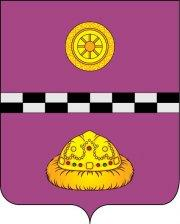 Финансовое управление муниципального района «Княжпогостский
Непрограммные направления расходов бюджета сельского поселения «Шошка» 
за 2018 год
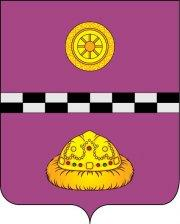 Финансовое управление муниципального района «Княжпогостский
Расходы сельского поселения «Шошка» 
за 2018 год по разделам классификации расходов бюджета Российской Федерации
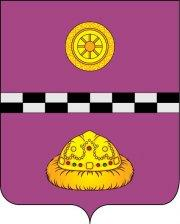 Финансовое управление муниципального района «Княжпогостский
Расходы сельского поселения «Шошка» 
за 2018 год по разделам классификации расходов бюджета Российской Федерации
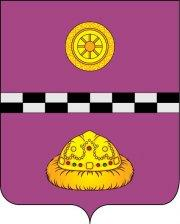 Финансовое управление муниципального района «Княжпогостский
Расходы сельского поселения «Шошка» 
за 2018 год по разделам классификации расходов бюджета Российской Федерации
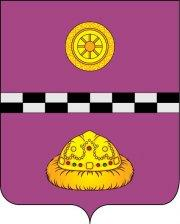 Финансовое управление муниципального района «Княжпогостский
КОНТАКТНАЯ ИНФОРМАЦИЯ

Финансовое управление муниципального района «Княжпогостский»
г. Шошка, ул. Дзержинского, 81
Начальник: Хлюпина Наталия Анатольевна
Телефон: (82139) 2-36-01
Исполнитель: Столбовская Кристина Анатольевна
Телефон: (82139)2-14-78

С информацией о бюджете можно ознакомиться на официальном сайте администрации муниципального района «Княжпогостский» «mrk11.ru»